Советы 
учителя-дефектолога  родителям
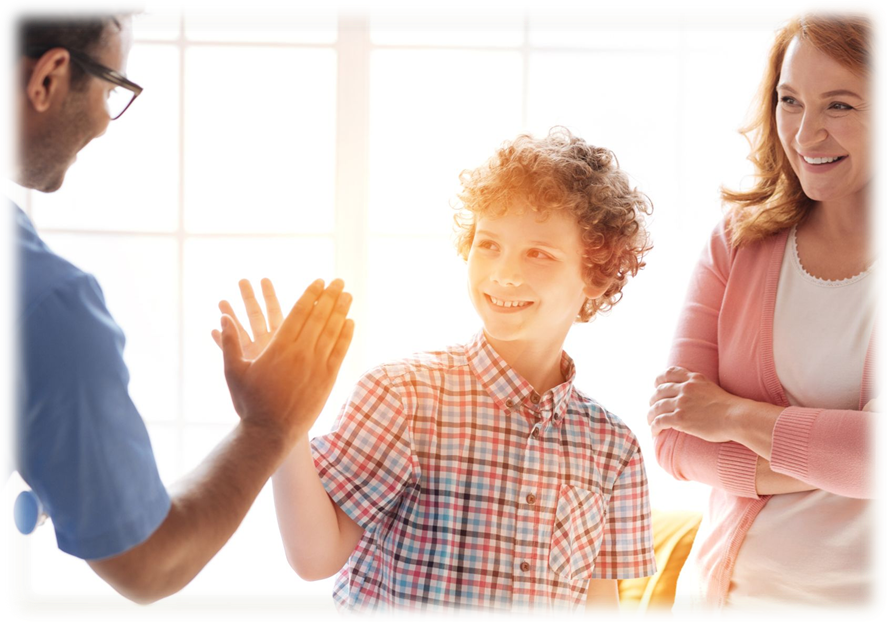 .
Игры и упражнения, 
способствующие развитию восприятия

«Перевертыши». Взрослый рисует геометрические фигуры: квадрат, треугольник и т.д. Ребенок должен превратить их в любой рисунок.

«Узнай форму». Ребенок должен узнать в окружающих предметах форму геометрической фигуры.

«Волшебный мешочек» В мешок помещаются самые разные мелкие предметы –
ключи, мячики, кубики, куколки, машинки – все, что найдется под рукой! Ребенку
предлагают засунуть руку в мешочек выбрать любую вещь и угадать вслепую, какой
предмет ему «попался». Затем вытаскивают предмет из мешка и проверят – угадал
или нет.

«О чем я говорю?». Взрослый описывает какой-либо предмет, а ребенок должен догадаться, и наоборот.

«Какое время года?». Взрослый называет время года, а ребенок называет его признаки.

«Угадай предмет». Взрослый рисует пунктиром или точками очертание предмета, ребенок должен узнать предмет.
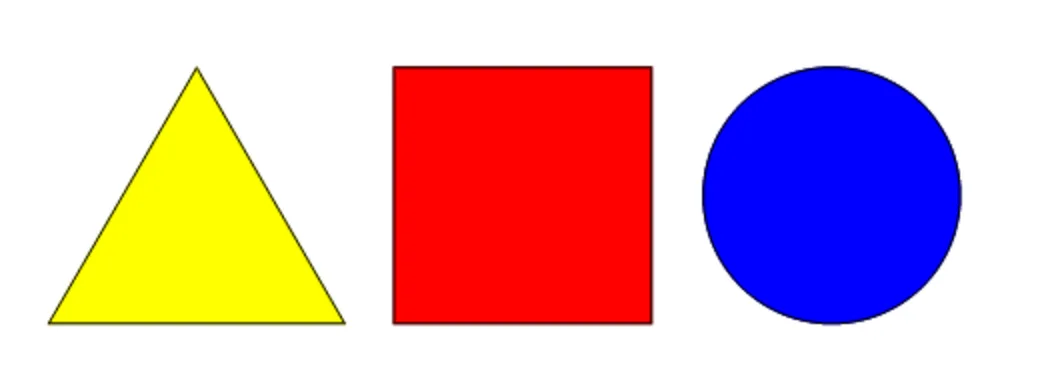 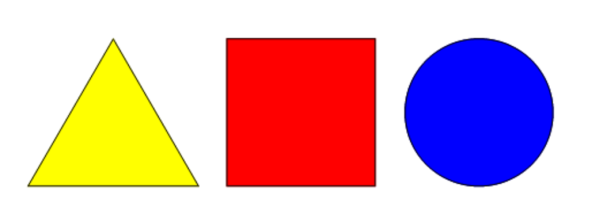 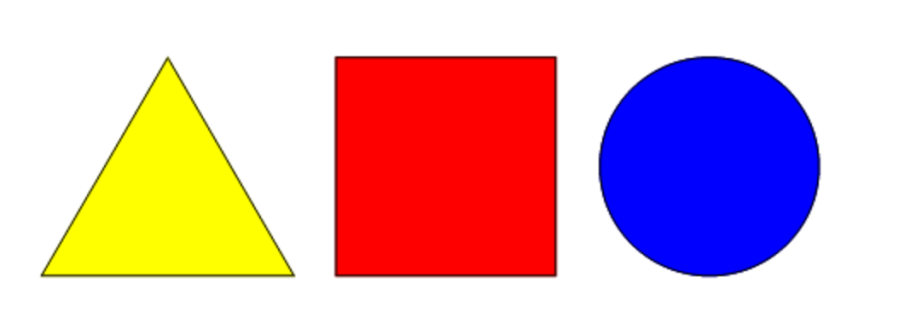 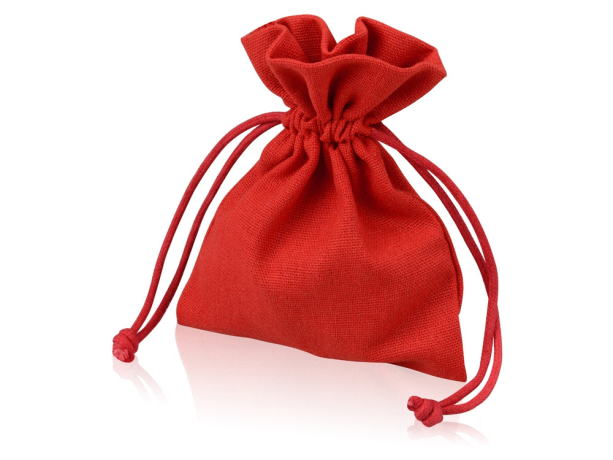 Игры, способствующие развитию внимания

«Да и нет, не говорите, черный с белым не носите..». Взрослый задает ребенку вопросы. Ребенок отвечает на них, но при этом не должен называть запрещенные цвета и не говорить «да» и «нет».
Игры-головоломки, загадки, паззлы.

Поиск отличий на одинаковых картинках, поиск одинаковых предметов и т.д.

«Будь внимателен». Выполнение гимнастических упражнений по словесной команде.

«Волшебное слово». Взрослый показывает упражнения, а ребенок выполняет их только в том случае, если взрослый говорит «Пожалуйста!».

«Где что было». Ребенок запоминает предметы, лежащие на столе, затем он отворачивается. Взрослый передвигает (убирает или добавляет) предметы; а ребенок указывает что изменилось.

«Назови, что ты видишь». Ребенок за одну минуту должен назвать как можно больше предметов, находящихся в комнате.

«Карлики и великаны». На слово "карлики" нужно присесть, на слово "великаны" встать и поднять руки вверх. Ведущий называет поочерёдно эти слова и старается запутать детей. В конце игры остаётся самый внимательный участник.
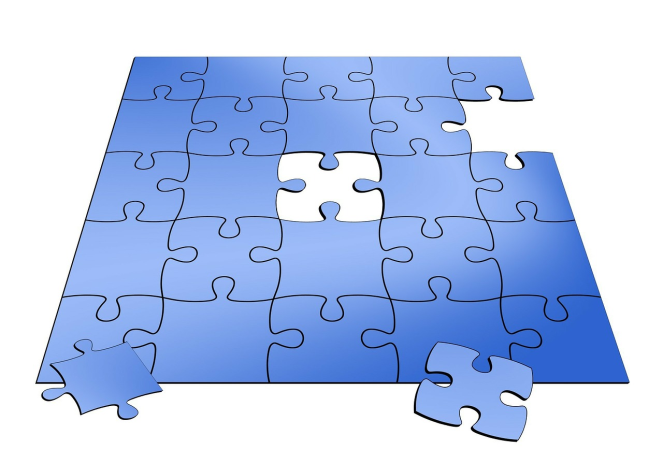 Игры, способствующие развитию памяти

«Каждой вещи - своё место».
Как играем: вы наводите дома порядок? Привлеките ребенка к уборке. Пусть он скажет, где лежит та или другая вещь — полотенце, книга и т. д. Если он правильно ответил — значит, победил. В результате — и дома чисто, и ребенок доволен, и память упражняется.
Закрепляем: вы принесли покупки? Пусть ребенок поможет вам разложить их по местам. Скажите, что каждой вещи — свое место. Попробуйте положить неправильно, пусть он вас исправит. Посмейтесь вместе. 

«Пирамида». Взрослый называет ребенку одно слово, ребенок повторяет; потом взрослый называет два слова, ребенок повторяет, потом три слова, ребенок повторяет 
и т.д.

«Что ты видел в на каникулах?». Взрослый задает ребенку вопросы о происходящих на каникулах  событиях.
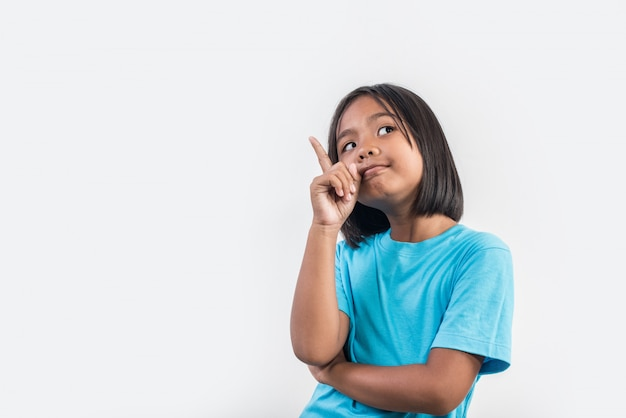 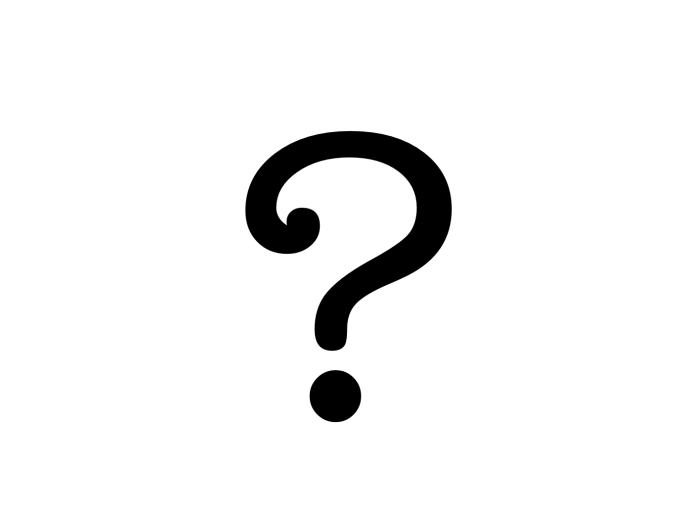 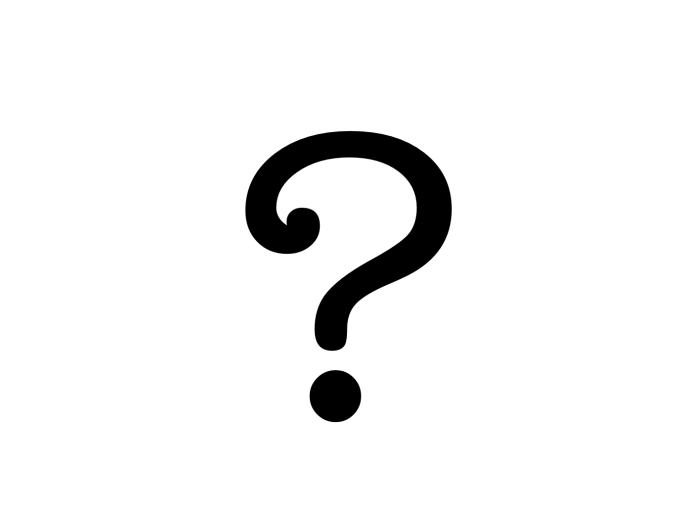 Игры на развитие творческого мышления

«Что будет, если?..» - поможет научить детей размышлять, делать выводы. Принимаются все варианты ответов. Старайтесь развернуть тему до предела, задавая ребенку наводящие вопросы. 

Примеры заданий: «Что будет, если...
... человек перестанет есть?
... не выключить кипящий чайник?
... носить тесную обувь?
... не чистить зубы?
... забить мяч в окно?
... дразнить собаку?
... не спать?
... посадить цветы в песке? и др.
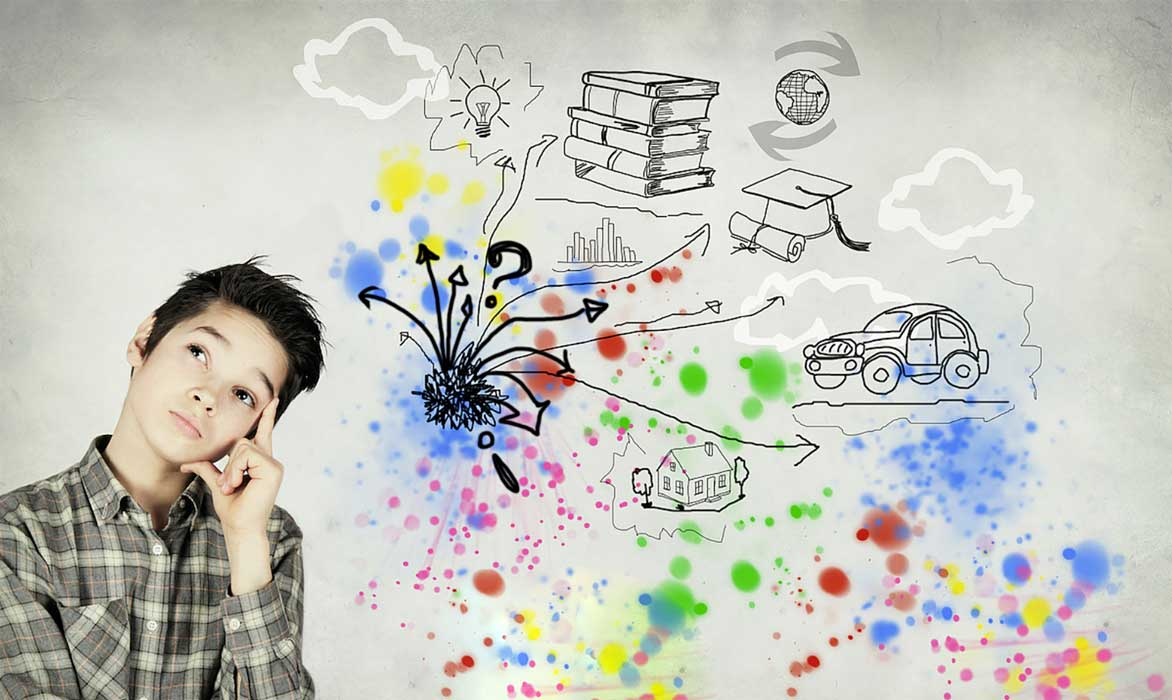 Развиваем воображение

•Найдите время посмотреть на облака или на листья вместе с ребёнком, чтобы увидеть, на что или кого они похожи.

•Сочиняйте вместе истории. Взрослый говорит первое предложение, ребенок – второе, взрослый – третье, ребенок – четвертое и т. д.

•Берите простые предметы (лист бумаги, карандаш, платок) и придумывайте, как его можно использовать. Лист бумаги может быть крышей, подзорной трубой, самолетиком, кочкой и т.п.)

•Возьмите краски и наделайте на листе кляксы, а потом рассматривайте их, пытаясь увидеть образы. Потом можно дорисовать до картинки.

•Помогайте ребенку осознавать и обобщать его жизненный опыт. Рассматривайте семейные фотографии, вспоминайте веселые и интересные моменты вашей жизни; разговаривайте о том, что вы видите.
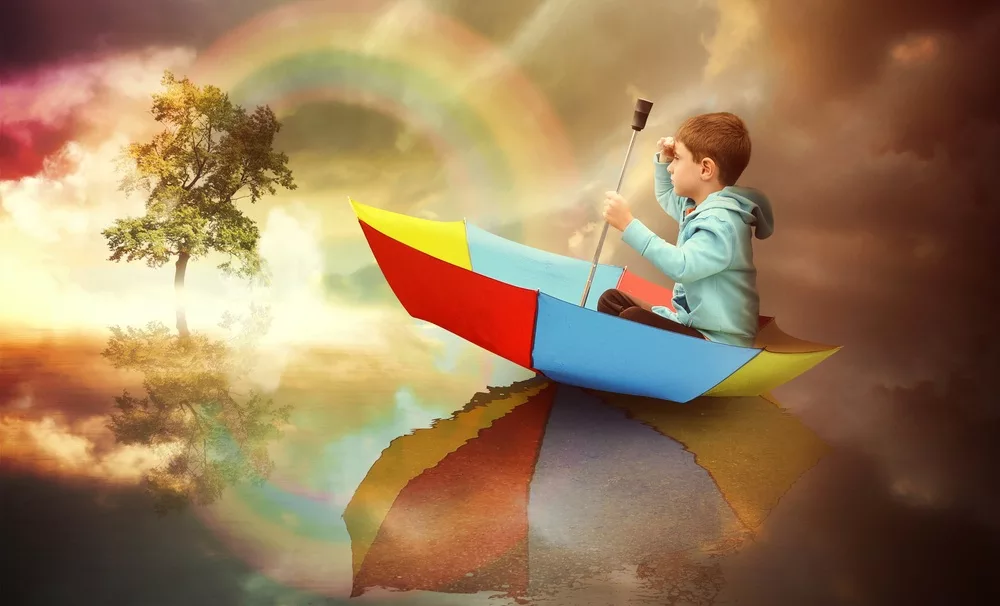 Родители должны помнить:

1. Не принуждайте ребенка заниматься, заинтересуйте его. Интерес ребенка-залог успеха.

2. Занятия должны проходить в виде игры, к следующему упражнению переходить, лишь усвоив предыдущее.

3. Не ругайте ребенка за ошибки. Критика способна разрушить интерес ребенка. Помогайте ребенку исправлять ошибки, делайте все весело, вместе, без принуждений и порицания.

4. Поощряйте речевую активность ребенка, стимулируйте  к речи.

5. Не показывайте, что ожидали от него большего, если он что-то не смог. Главное запастись терпением и не превращать веселые игры в скучные занятия с множеством требований. Если Ваш ребенок заинтересован и делает попытки, то Вы на правильном пути.

6. Помните, что у Вас замечательный ребенок и вместе Вы способны на многое!